Алексей Максимович Горький
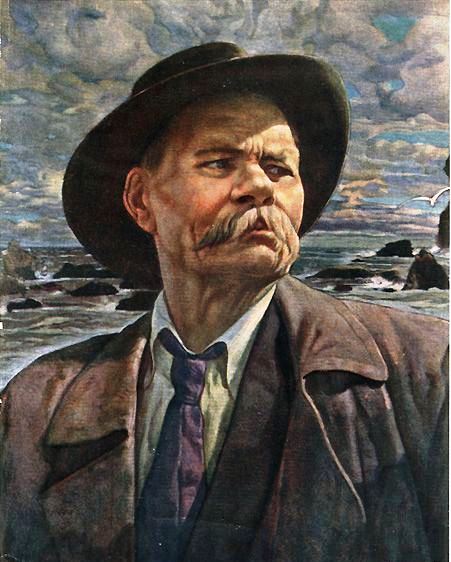 Русский писатель, прозаик, драматург. Один из самых выдающихся представителей русской литературы рубежа XIX и XX веков, получивших широкую известность и завоевавших авторитет за рубежом. Человек – легенда. Горький прошёл жизненный путь от мальчика «на посылках» до великого писателя.
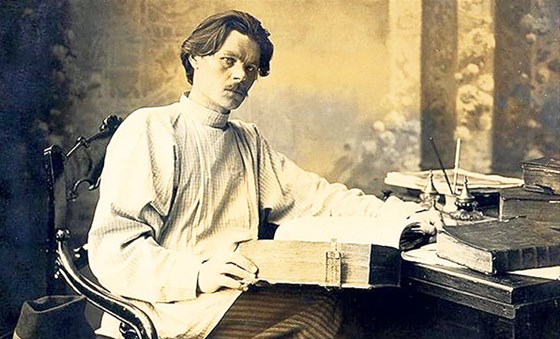 Настоящее имя – Алексей Максимович Пешков. 
Родился 16 (28) марта 1868 в Нижнем Новгороде
в семье Максима Пешкова, 
столяра-краснодеревщика, 
и мещанки Варвары Кашириной.
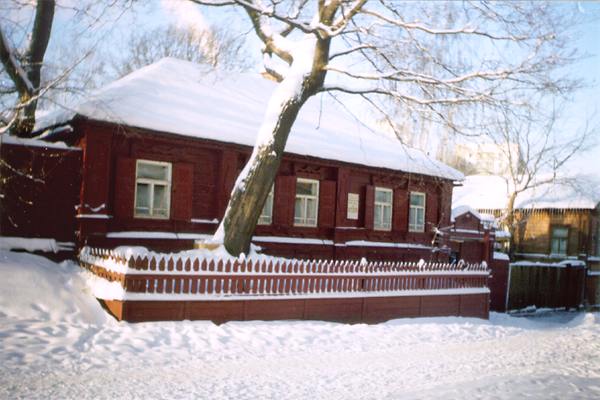 Отец будущего писателя умер
в Астрахани в 1871г. 
Мать вынуждена была вернуться в дом  отца, Василия Васильевича  Каширина, где  Горький и  провёл детские годы. 

Рано став сиротой, он провел их в доме своего деда, отличавшегося крутым нравом. Детство было довольно безрадостным, так как дед, Василий Каширин, был очень религиозен, до жестокости деспотичен и болезненно скуп.
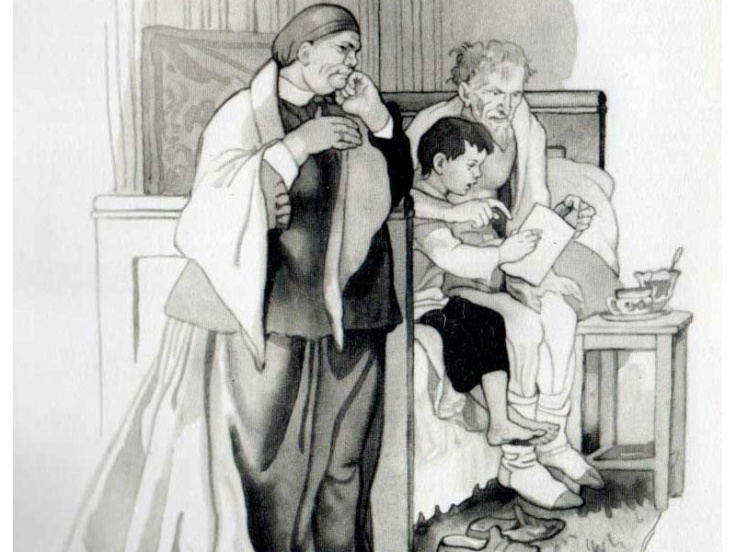 Дед обучал мальчика по церковным книгам, а бабушка -Акулина Ивановна приобщила внука к народным песням и сказкам, но главное — заменила мать, «насытив», по словам самого Горького, «крепкой силой для трудной жизни». 
Свою попытку самоубийства в декабре 1887 сам Алексей Максимович связывал с тяжёлыми переживаниями по поводу бабушкиной смерти. Горький стрелял в себя, но остался жив: пуля прошла мимо сердца. Она, однако, серьезно повредила легкое, и писатель страдал всю жизнь потом от дыхательной слабости.
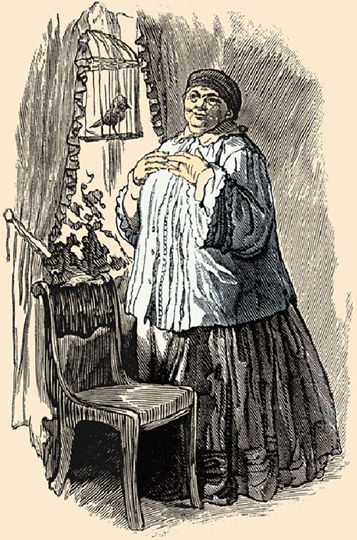 Настоящего образования Горький не получил. В семь лет отдали в школу, где  учился пять месяцев. 
«Учился плохо, школьные порядки ненавидел, товарищей тоже, ибо
всегда я любил уединение». Заразившись в школе оспой,  кончил 
учение и более уже не возобновлял его, рос «самоучкой». В 11 лет, став круглым сиротой, начинает работать, сменив многих "хозяев": посыльным при обувном магазине, посудником на пароходах, чертежником и др. Повар на пароходе приохотил его к книгам, любовь к которым заставила юношу по-новому посмотреть на мир и свое место в нем.
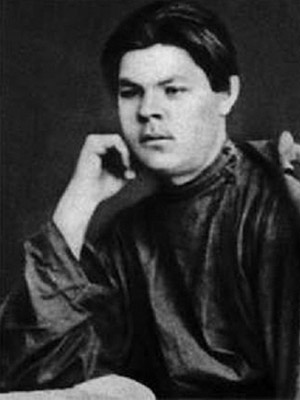 В 1884г  он приезжает в Казань, чтобы осуществить свою мечту - учиться в университете, но очень скоро понимает всю нереальность такого плана. В свои 16 лет он уже многое знал о жизни, но четыре года, проведенных в Казани, сформировали его личность, определили его путь. С 1888 г. начинаются странствия Горького по России, с целью лучше узнать её и ближе познакомиться с жизнью народа. Он побывал в Поволжье, на Дону, Украине, в Южной Бесарабии, Крыму, на Кавказе. Не раз арестовывался за общественно-политическую деятельность. 
Начинает как провинциальный газетчик под псевдонимом  Иегудиил Хламида. 
12 сентября 1892 года в тифлисской газете 
«Кавказ» впервые напечатан рассказ Пешкова 
«Макар Чудра». Произведение было подписано 				«Максим Горький».
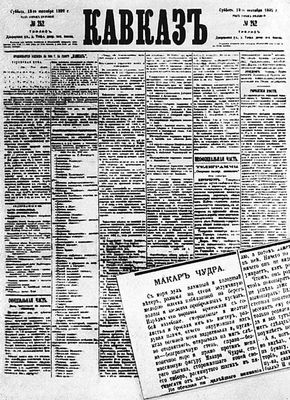 В 1892 появился первый рассказ Максима Горького «Макар Чудра». За ним последовали «Челкаш», «Старуха Изергиль», «Песня о Соколе» (1895), «Бывшие люди» (1897).  В 1898 году В Петербурге выходит книга «Очерки и рассказы», которая имела сенсационный успех в России. В 1899 был опубликован роман "Фома Гордеев", выдвинувший Горького в ряд писателей мирового класса.
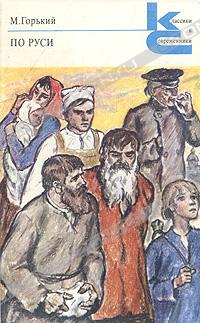 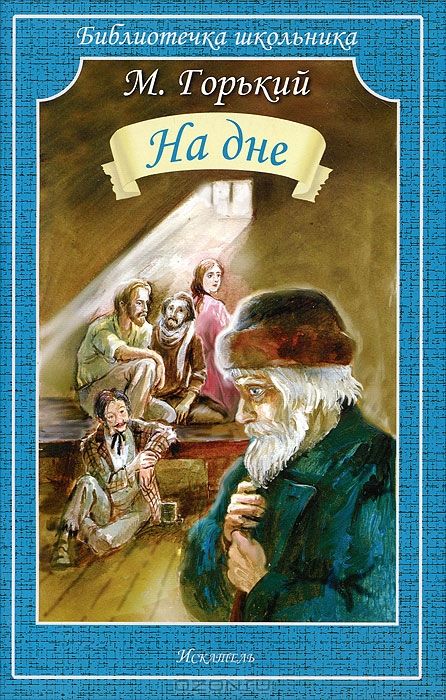 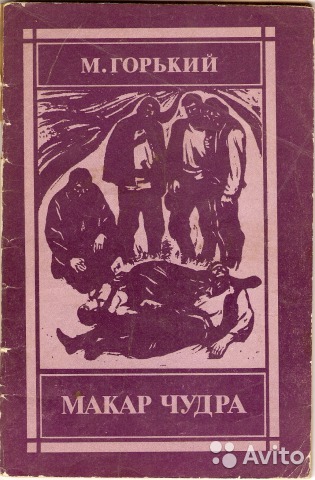 Творчеством Горького заинтересовались многие знаменитости. После выхода нескольких его коротких рассказов о людях деревни, Горький завязал близкое знакомство с Чеховым и Толстым, хотя их отношение к нему было не всегда однозначным.
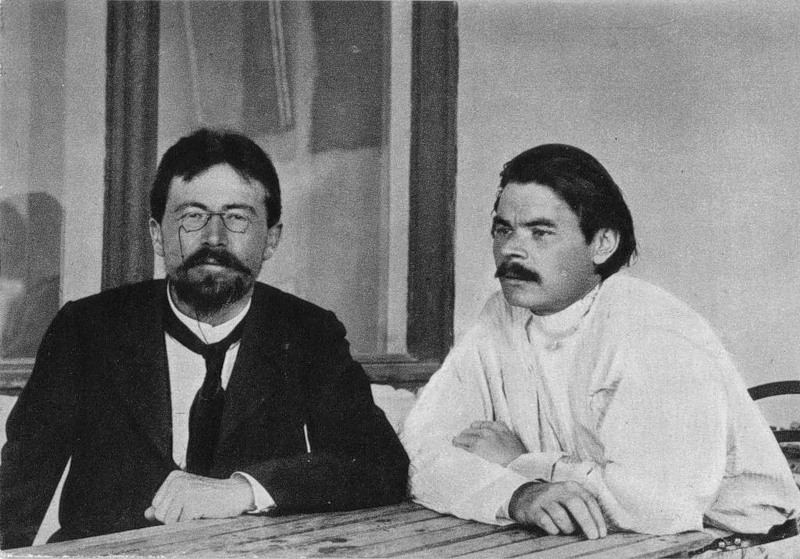 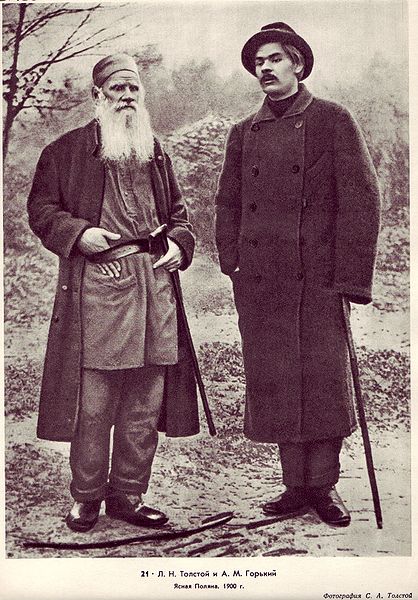 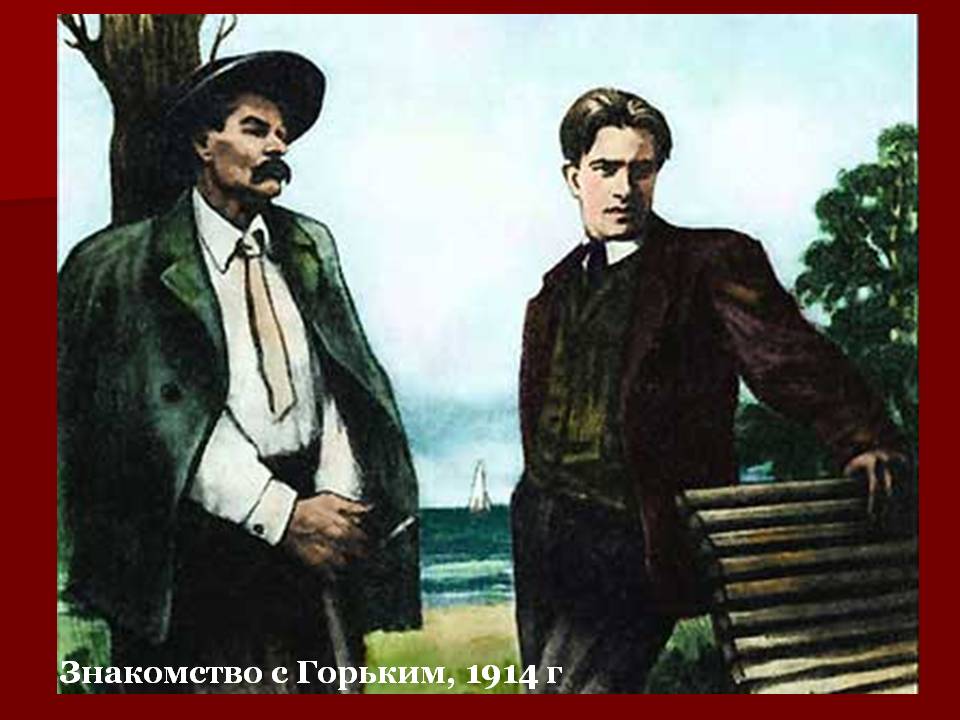 Находясь в эмиграции  Горький продолжает путешествовать. В 1914 году  в поездке по Финляндии Горький знакомится с Владимиром Маяковским. Долгими вечерами спорили они о людях, о России.
Осенью 1915 года в Петрограде судьба свела двух  писателей от народа – Сергея Есенина и Алексея Максимовича Горького.
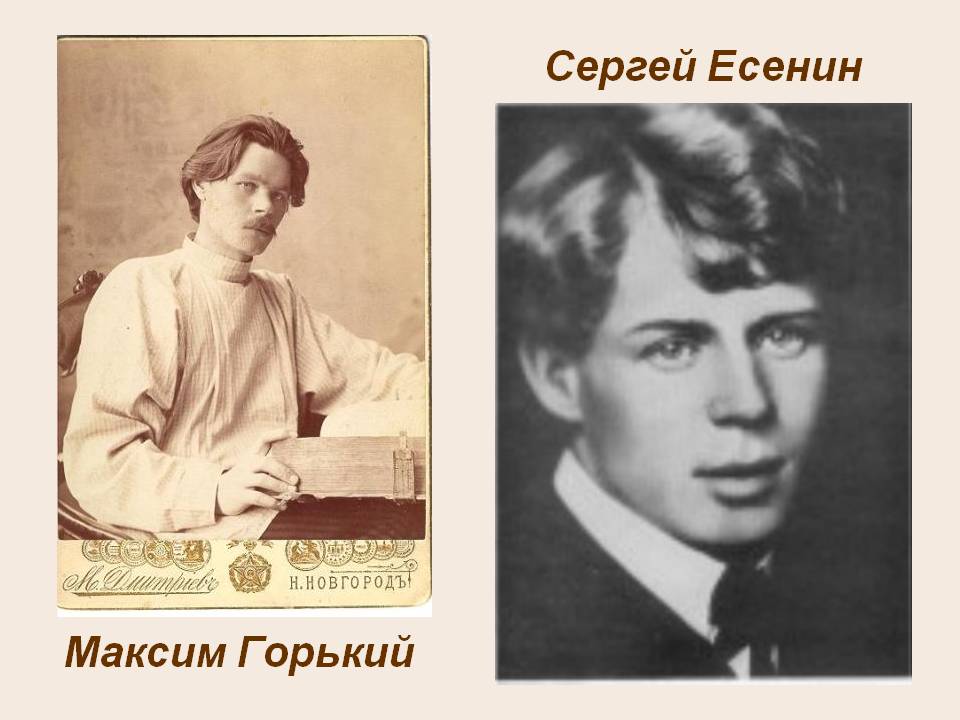 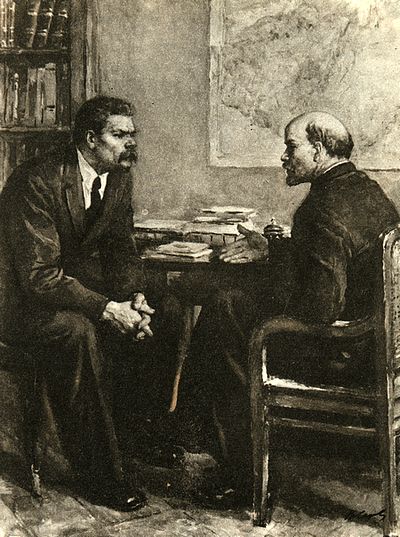 Принятая им Великая революция всё чаще терзала его душу. И в итоге он разочаровался в ней. 
В августе 1921 года Горький, несмотря на личное обращение к Ленину, не смог спасти от расстрела чекистами своего друга, поэта Николая Гумилева. В октябре того же года писатель покинул большевистскую Россию.
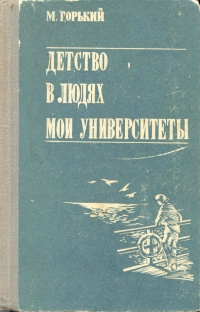 Живя в Германии завершил там третью часть своей автобиографии –  «Мои университеты» (1923). Затем он вернулся в Италию. Живя в Сорренто (1924), Горький написал «Сказки об Италии»
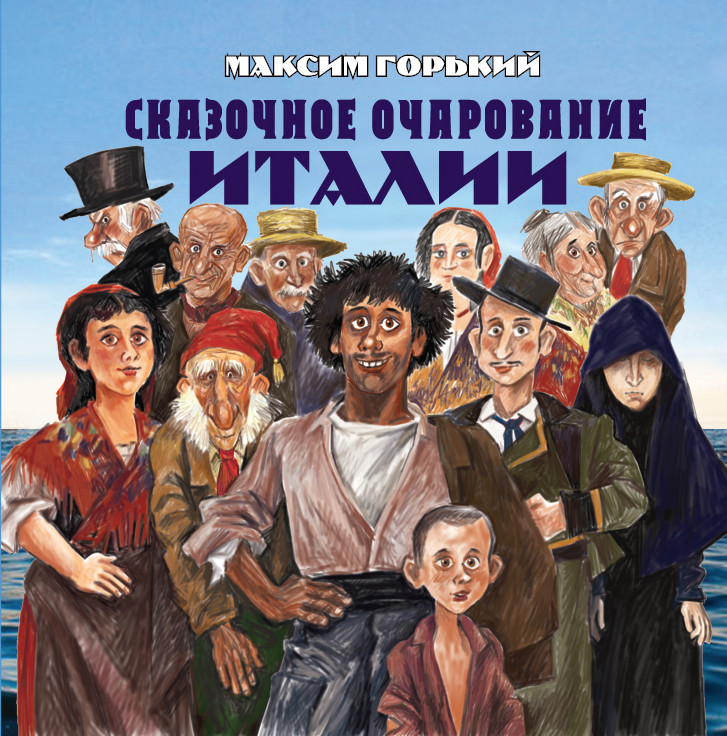 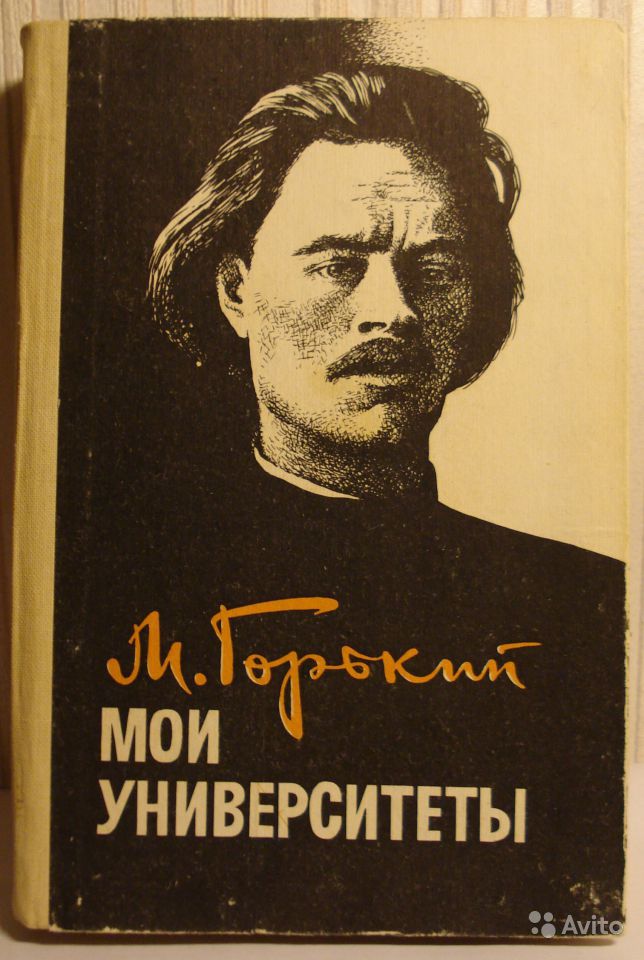 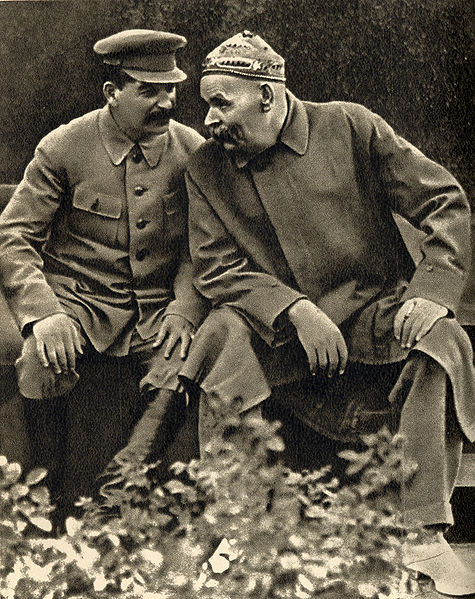 После 1928 года Алексей Максимович несколько раз приезжал в Советский Союз, пока не принял предложение Сталина об окончательном возвращении на родину (октябрь 1932).
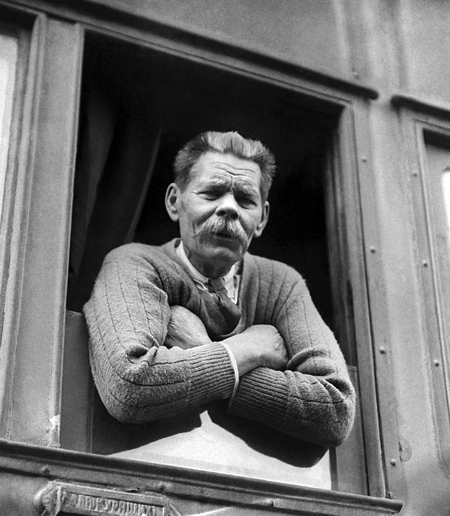 1934 год – Максим Горький выступает в качестве организатора и председателя I Всесоюзного съезда советских писателей.
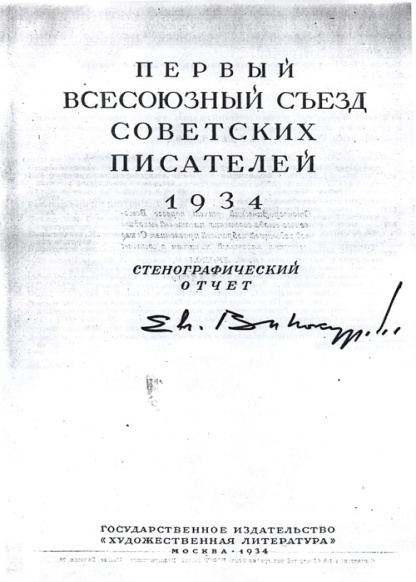 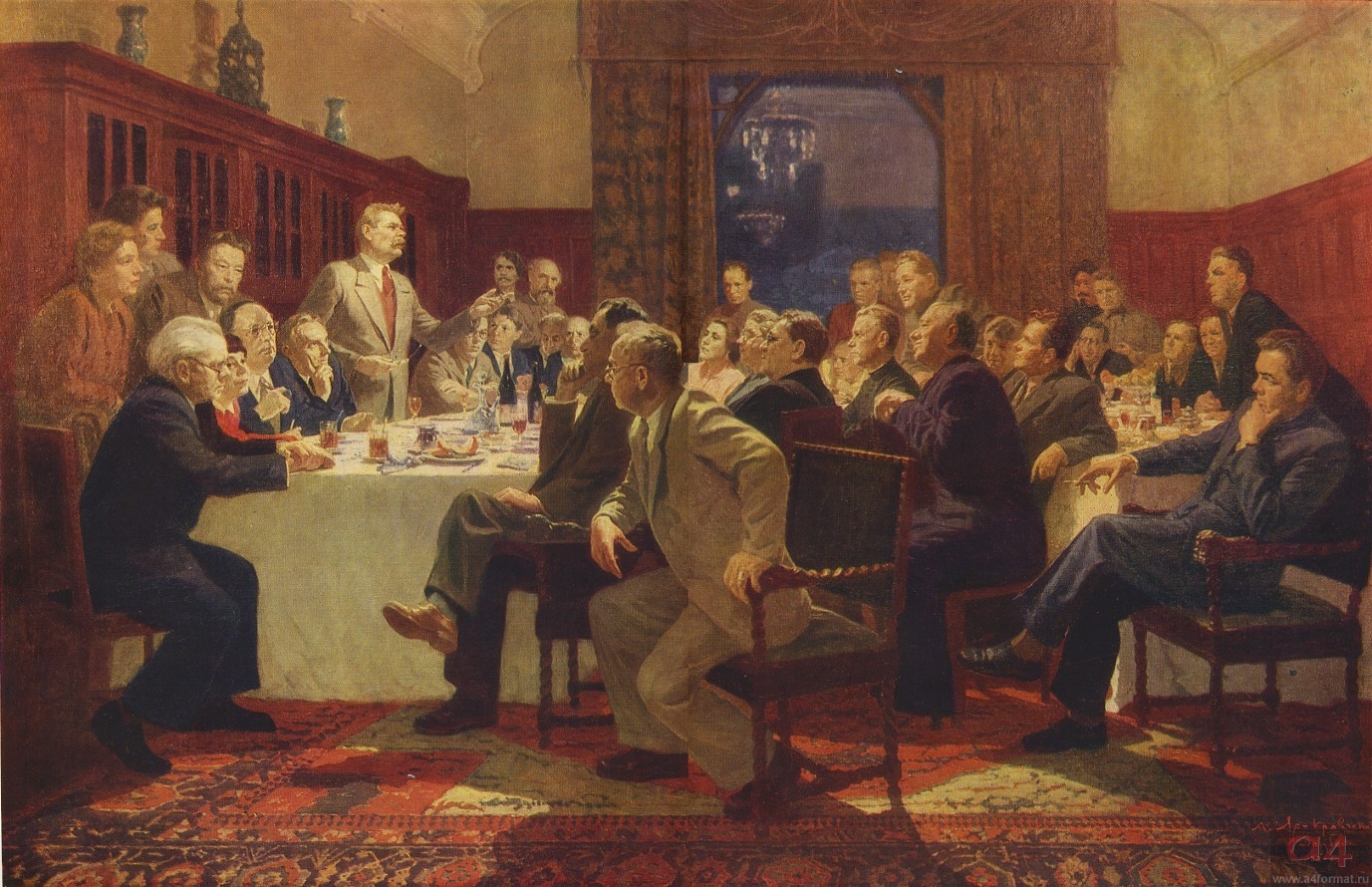 Очень рад был возвращению Максима Горького в Россию его закадычный друг – Фёдор Шаляпин – великий русский  певец.
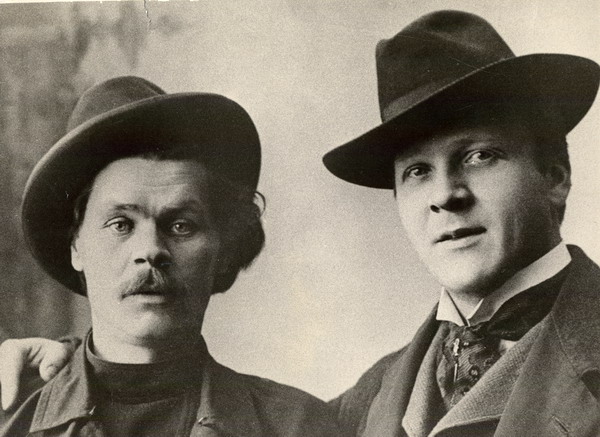 Смерть Горького была окружена атмосферой таинственности. 

В 1936 г., 18 июня, страну облетело известие о том, что Максим Горький скончался на своей даче в Горках. Местом погребения его праха становится Кремлевская стена на Красной площади.В 1932 году Нижний Новгород был 
переименован в город Горький. 
Историческое название 
возвращено городу в 1990 году. 
Также в Нижнем Новгороде имя 
Горького носит центральная 
районная детская библиотека, 
драматический театр, улица, 
а также площадь, в центре 
которой установлен памятник 
                     писателю. Но самым достопримечательным является             		музей-квартира М. Горького.
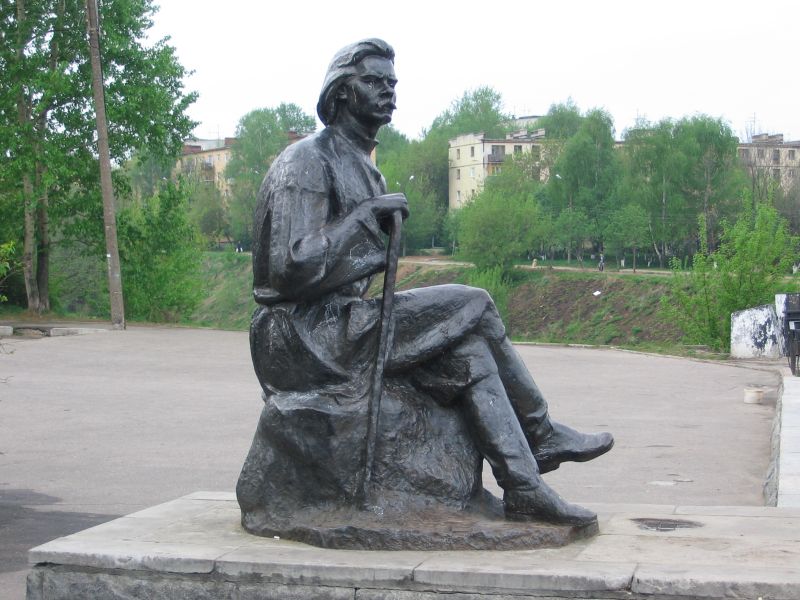 «Лучшим качеством отличаются его автобиографические повести, где дана реалистическая и живописная картина русской жизни конца XIX века.» Герберт Уэлс, английский писатель и публицист.
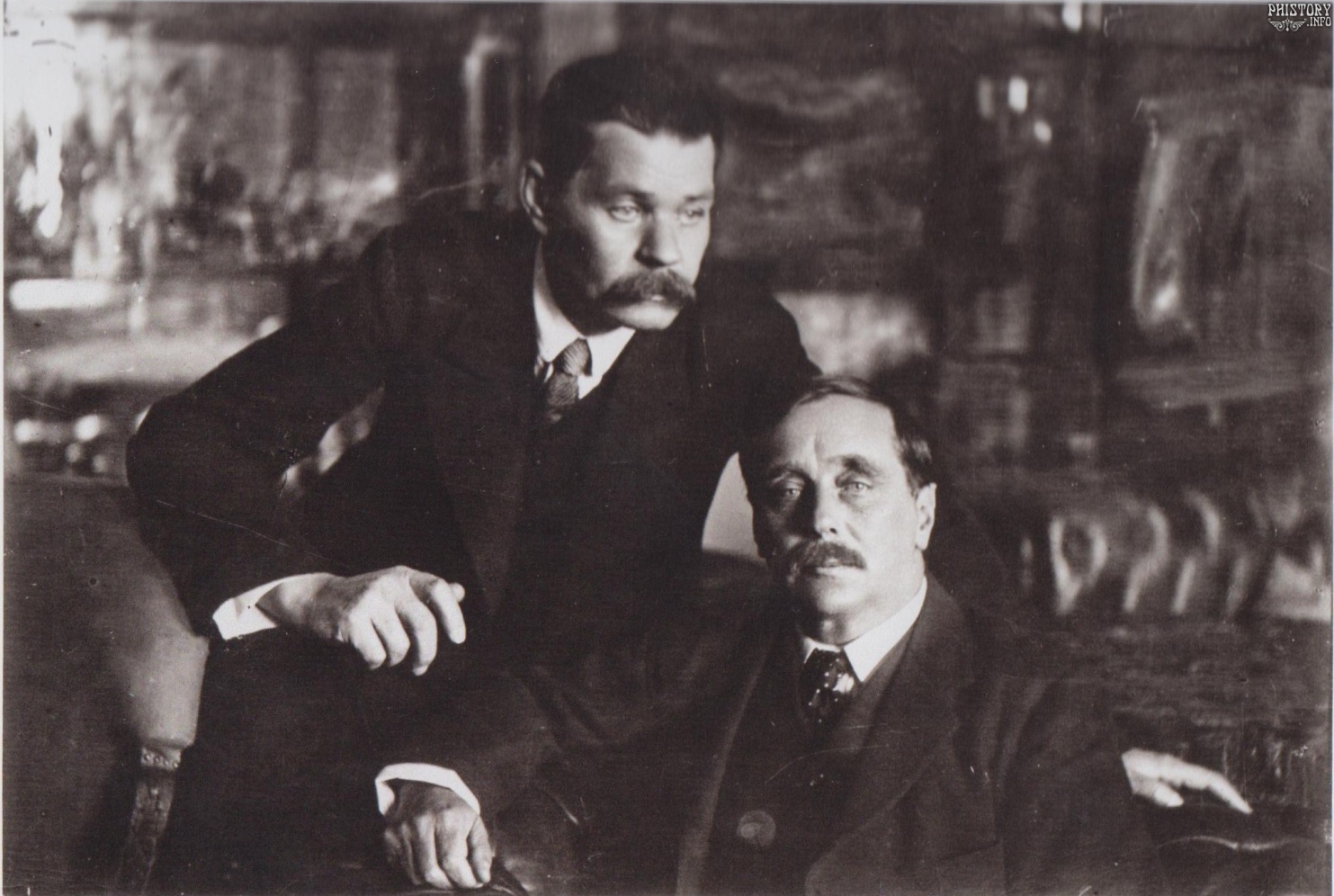